ESTUDANDOPARA O ENEM DE FORMAINVERTIDA
movimento uniformemente variado

 ENEM 2012

Nome: Nathalha Lima Lascosk 
Turma: 1ºM04

     E.E.E.F.M. Prof.ª Filomena Quitiba
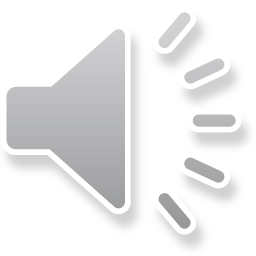 Mapa conceitual
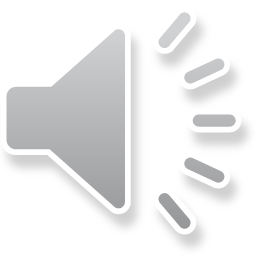 Competência e habilidade
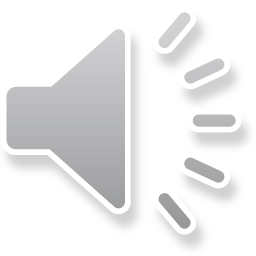 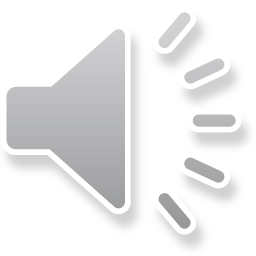 Explicação da física
Movimento uniformemente variado 
É o movimento no qual a velocidade escalar varia uniformemente no decorrer do tempo. O movimento caracteriza-se por haver uma aceleração escalar constante e diferente de zero. Na física definimos um movimento uniformemente variado como sendo aquele que possui aceleração escalar constante e diferente de zero. Nesse tipo de movimento, a aceleração escalar média também é constante e igual à instantânea.
a (constante ≠0)
am  (constante ≠0)
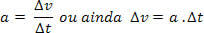 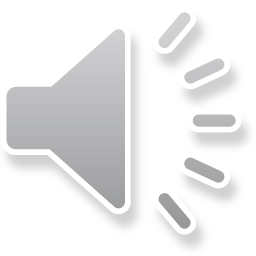 continuação
A respeito da equação do movimento uniformemente variado acima podemos citar duas propriedades:
- a variação da velocidade escalar é diretamente proporcional ao intervalo de tempo Δt.
- para iguais intervalos de tempo, teremos iguais variações de velocidade escalar.
QUESTÃO 53
Para melhorar a mobilidade urbana na rede metroviária é necessária minimizar o tempo entre estações. Para isso a administração do metrô de uma grande cidade adotou o seguinte procedimento entre duas estações: a locomotiva parte do repouso com aceleração constante por um terço do tempo de percurso, mantém a velocidade constante por outro terço e reduz sua velocidade com desaceleração constante no trecho final, até parar.
Qual é o gráfico de posição (eixo vertical) em função do tempo (eixo horizontal) que representa o movimento desse trem?
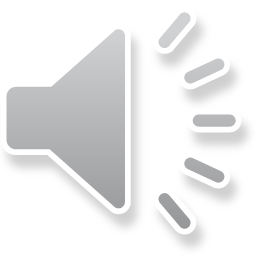 QUESTÃO 53
RESOLUÇÃO
. trecho: A composição arranca acelerando com intensidade constante. O movimento é uniformemente acelerado, a função horária do espaço é do 2 grau e o gráfico posição x tempo é um arco de parábola com concavidade voltada para cima.
trecho: A velocidade escalar é constante e o movimento é uniforme. A função horária do espaço é do 1 grau e o gráfico posição x tempo é um segmento de reta oblíqua ascendente.
trecho: A composição freia com aceleração de intensidade constante. O movimento é uniformemente retardado, a função horária do espaço é do 2o. grau e o gráfico posição x tempo é um arco de parábola com concavidade voltada para baixo. Deve-se notar que, após a parada do trem, a posição permanece constante, com o gráfico posição x tempo paralelo ao eixo dos tempos.
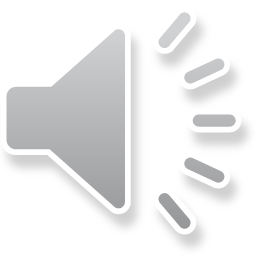 Resposta: Letra C
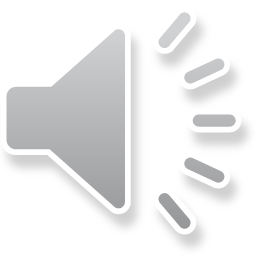 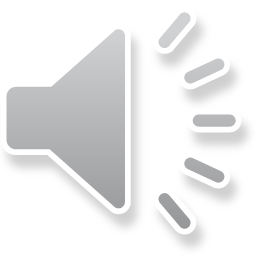